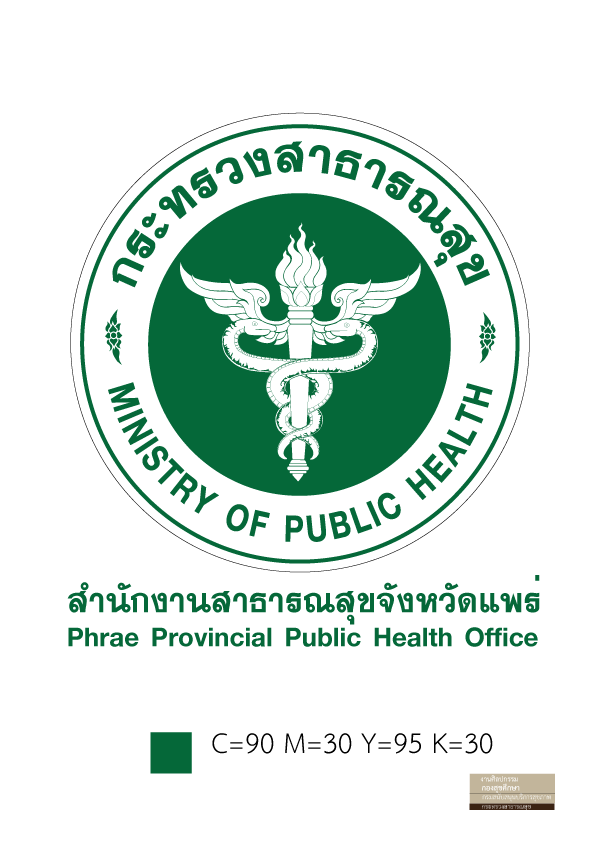 การตรวจราชการกระทรวงสาธารณสุข ประจำปีงบประมาณ พ.ศ.2565รอบที่ 2/2565 เขตสุขภาพที่ 1 จังหวัดแพร่ประเด็นที่ 4 : สุขภาพกลุ่มวัย สุขภาพจิต
แผนภูมิแสดงอัตราการตัวตายสำเร็จเขตสุขภาพที่ 1 (อัตราต่อแสนประชากร ปี 2565)
ตัวชี้วัด อัตราการฆ่าตัวตายสำเร็จไม่เกิน 8 : แสนประชากร
ที่มา : แบบรายงาน506s ศูนย์ป้องกันการฆ่าตัวตายแห่งชาติ
ปีงบประมาณ 2565 ข้อมูล ต.ค. 2564 – มิ.ย. 2565
แผนภูมิแสดงอัตราการตัวตายสำเร็จ จังหวัดแพร่ปี 2561 – ปี 2565
ตัวชี้วัด อัตราการฆ่าตัวตายสำเร็จไม่เกิน 8 : แสนประชากร
ที่มา : แบบรายงาน506s ศูนย์ป้องกันการฆ่าตัวตายแห่งชาติ
ปีงบประมาณ 2565 ข้อมูล ต.ค. 2564 – มิ.ย. 2565
แผนภูมิแสดงจำนวนผู้ฆ่าตัวตายสำเร็จแยกรายอำเภอ จังหวัดแพร่ช่วงเดือนตุลาคม – เดือนมิถุนายน ปี 2563 – ปี 2565
ปี 2563 อัตราการฆ่าตัวตาย (ต.ค. – มิ.ย.) เท่ากับ 14.58 ต่อแสนประชากร
ปี 2564 อัตราการฆ่าตัวตาย (ต.ค. – มิ.ย.) เท่ากับ 11.61 ต่อแสนประชากร
ปี 2563 อัตราการฆ่าตัวตาย (ต.ค. – มิ.ย.) เท่ากับ 14.26 ต่อแสนประชากร
ที่มา : แบบรายงาน506s ศูนย์ป้องกันการฆ่าตัวตายแห่งชาติ
สถานการณ์การฆ่าตัวตาย จังหวัดแพร่ ปี 2565
(ตุลาคม 2564 – มิถุนายน 2565)
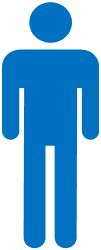 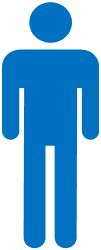 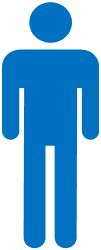 เพศชาย  › เพศหญิง
จำนวนผู้ฆ่าตัวตายสำเร็จ 62 ราย (14.26 ต่อแสนปชก.)
จำนวนผู้พยายามฆ่าตัวตาย 93 ราย
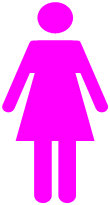 กลุ่มวัยทำงาน 
อายุ 20 – 59 ปี
กลุ่มผู้สูงอายุ
อายุ 60 ปีขึ้นไป
จำนวน 14 ราย
26 %
จำนวน 45 ราย
72.58 %
จำนวน 8 ราย
12.90 %
จำนวน 54 ราย
 87.10 %
ปัญหาด้านความสัมพันธ์    79%
ปัญหาด้านความสัมพันธ์          44.44%
อาชีพที่ฆ่าตัวตายสำเร็จมากที่สุด
 3 ลำดับแรก
เกษตรกรมม 41.95%
รับจ้าง 32.25%
นักเรียน/นักศึกษา แม่บ้าน (ไม่ได้ทำงาน) 12.90%
โรคเรื้อรังทางกาย/จิตเวช     71%
การใช้สุรา/สารเสพติด            42.22%
การใช้สุรา/สารเสพติด 14%
โรคเรื้อรังทางกาย/จิตเวช         42.22%
ปัญหาทางด้านเศรษฐกิจ          37.77%
วิธีการ
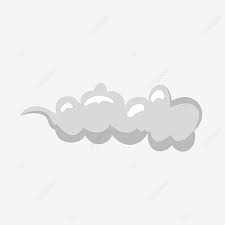 ประวัติการทำร้ายตนเอง
กลุ่มวัยเรียน/วัยรุ่น
อายุ 10 – 19 ปี
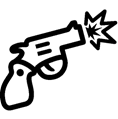 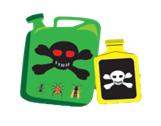 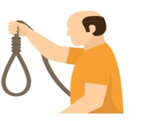 จำนวน  1 ราย
1.61 %
กินยากำจัดวัชพืช/
ยาฆ่าแมลง
14.50 %
ใช้ปืน
4.84 %
รมควันและใช้ของมีคม
3.24 %
ผูกคอ
77.42%
ปัญหาด้านความสัมพันธ์        100%
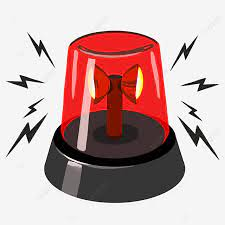 ไม่ทราบประวัติ
35.48%
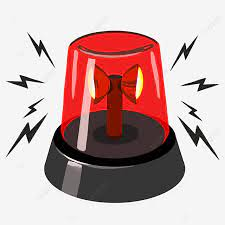 ไม่มีสัญญาณเตือน
50 %
มีสัญญาณเตือน
14.52%
แนวทางการแก้ไขปัญหาการฆ่าตัวตายจังหวัดแพร่
การขับเคลื่อนการดำเนินงานสุขภาพจิตผ่านคณะอนุกรรมการประสานงานเพื่อการบังคับใช้กฎหมายว่าด้วยสุขภาพจิต ระดับจังหวัด
การวิเคราะห์ปัญหาและคืนข้อมูลให้แก่พื้นที่
การนำ 4 Pillars เพื่อแก้ไขปัญหาการฆ่าตัวตาย (ลำพูนโมเดล) เข้ามาบูรณาการในการแก้ไขปัญหาการฆ่าตัวตายในพื้นที่จังหวัดแพร่
การสร้างเครือข่ายเพื่อเฝ้าระวัง รู้สัญญาณเตือนการฆ่าตัวตาย
ระบบเฝ้าระวังและการพัฒนาทักษะที่จำเป็น
1. จัดระบบการเฝ้าระวังและติดตามให้ความช่วยเหลือในชุมชนและส่งต่อ
2. พัฒนาทักษะการให้คำปรึกษาแก่กลุ่มเสี่ยงใน จนท.
4. เสริมทักษะ อสม. /แกนนำชุมชน ในการจัดการกลุ่มเสี่ยง การเฝ้าระวังคัดกรองและการป้องกันการฆ่าตัวตายในชุมชน
5. การขับเคลื่อนการเฝ้าระวังผู้ที่มีภาวะซึมเศร้าและเสี่ยงต่อทำร้ายตนเองในพื้นที่นำร่องร่วมกับ พชอ. (อำเภอสูงเม่น)
6. การเข้าถึงการตรวจสุขภาพใจด้วย Mental Health Check in
4 Pillars เพื่อแก้ไขปัญหาการฆ่าตัวตาย (ลำพูนโมเดล)
Pillars 2
ระบบดักจับ
Pillars 1
ระบบข้อมูล
Pillars 4
ระบบบริหารจัดการ
Pillars 3
ระบบป้องกันและบำบัด
3 ก
ก คณะกรรมการ
ก กองทุน
ก กิจกรรม
แนวทางการแก้ไขปัญหาภายใต้ชุดข้อมูลที่มี เพื่อเฝ้าระวัง รู้สัญญาณเตือน ออกแบบกิจกรรมเพื่อการจัดการแก้ไขปัญหา
การสร้างความตระหนักรู้ ความรู้ วิธีการช่วยเหลือเบื้องต้น การส่งต่อ การบำบัดและติดตาม
ชี้เป้าให้ชัดเจน
Person : เพศ อายุ อาชีพ
Place : สถานที่ ชุมชน
Time : ช่วงเวลา
คณะกรรมการระดับจังหวัด
คณะกรรมการระดับอำเภอ (พชอ.)
คณะกรรมการระดับตำบล (พชต.)
ชุมชน (พชม.)
องค์กรภาครัฐ/เอกชน
สสจ./สสอ./รพ.สต.
รพ.สวนปรุง/ศูนย์สุขภาพจิตที่ 1/สถาบันพัฒนาการเด็กราชนครินทร์
เครือข่ายนอกสาธารณสุข
ทีมบูรณาการในพื้นที่ อสม/ปราชญ์/บวร
ยา 6 ขนาน
สถานพยาบาล
สถานประกอบการ
โรงเรียน/สถานศึกษา
ธนาคาร/แหล่งเงินกู้ต่างๆ
กาชาด/หน่วยงานรัฐ/องค์กร
ระดับบุคคล/ครอบครัว : Stress Management/การเสริมเสร้างความเข้มแข็งทางใจ RQ/ การประเมินสุขภาพจิตด้วย Mental Health check-in/คู่หูช่วยฟัง/เพื่อนทางใจไม่ทะเลาะ
ระดับชุมชน/ตำบล/อำเภอ :ให้ความรู้แก่ญาติ ผู้ดูแล อสม./ สัญญาณเตือน 3ส Plus /แนวทางการดูแล ส่งต่อ บำบัดรักษา/ เยี่ยมบ้าน/Family therapy/โปรแกรม 4 สร้าง 2 ใช้ / จัดกิจกรรมในชุมชนเสี่ยง
ระดับจังหวัด : คณะกรรมการระดับจังหวัด/ความร่วมมือระหว่างหน่วยงาน/เชื่อมโยงกับฐานข้อมูลทางสังคมของจังหวัด (พมจ.)/การติดตามงานในระดับจังหวัด